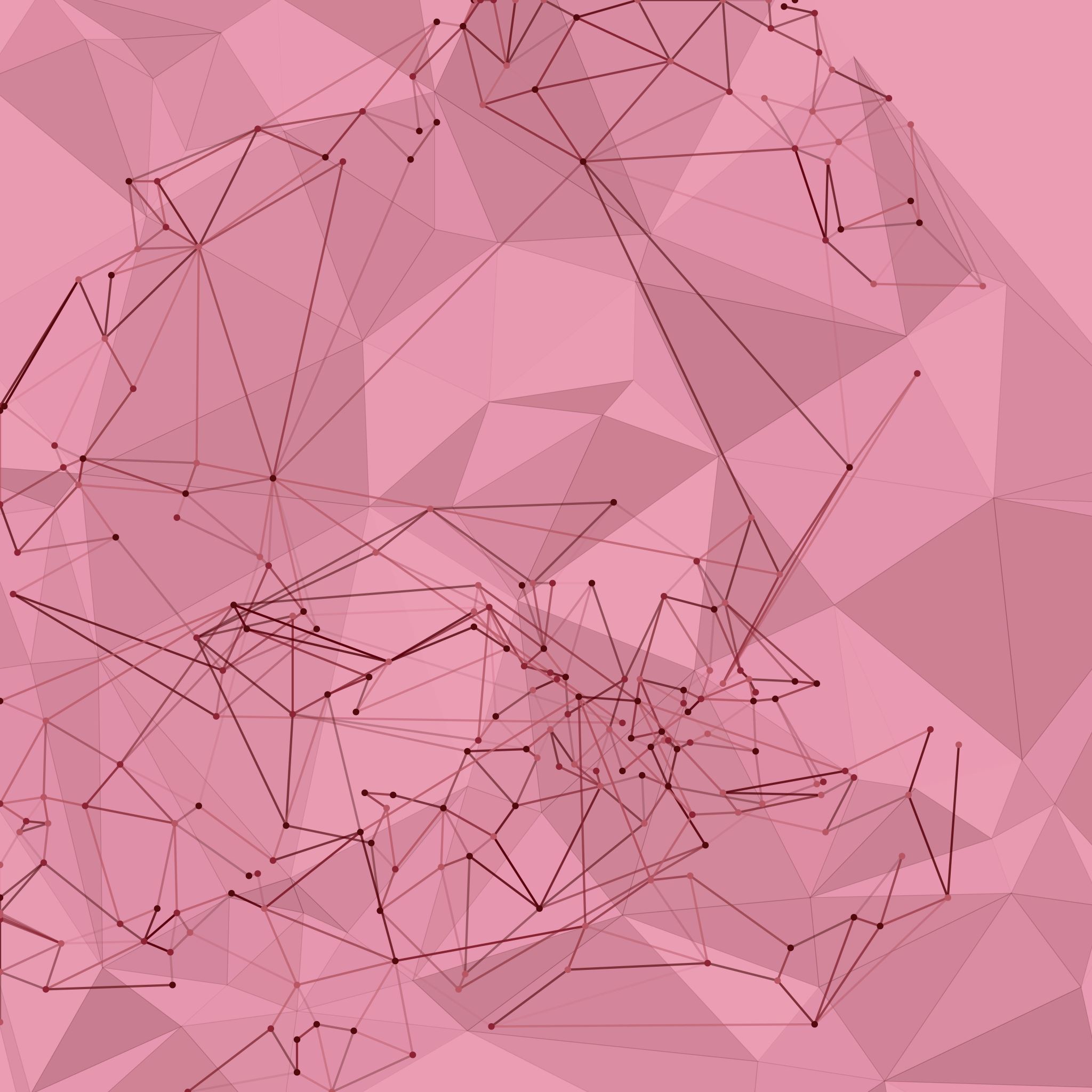 Practice and Challenges of Social Work in Bangladesh
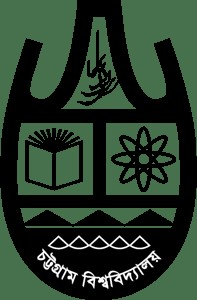 S.M. Monirul Hassan
Professor, Department of Sociology
University of Chittagong, Bangladesh
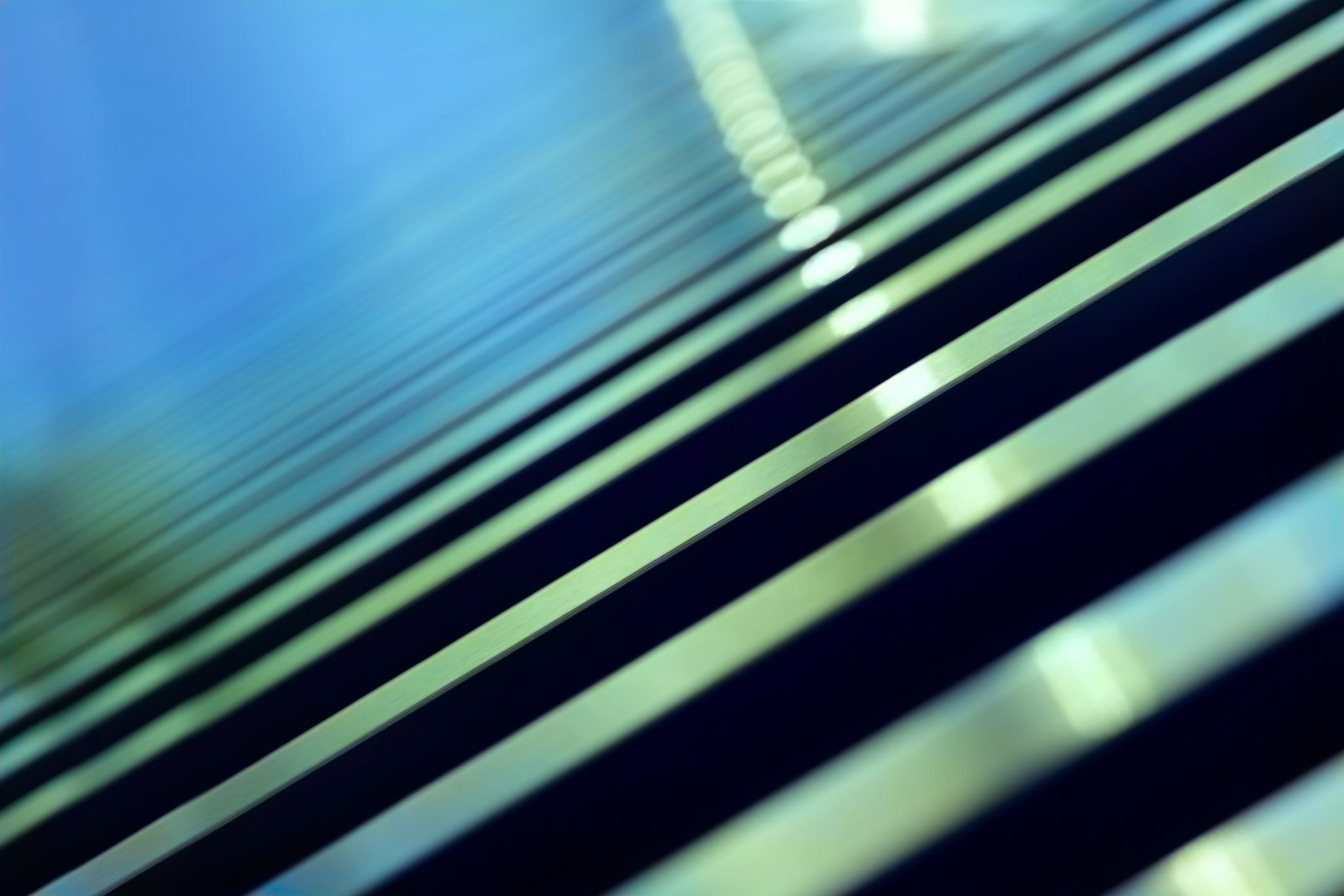 Draw a sketch about
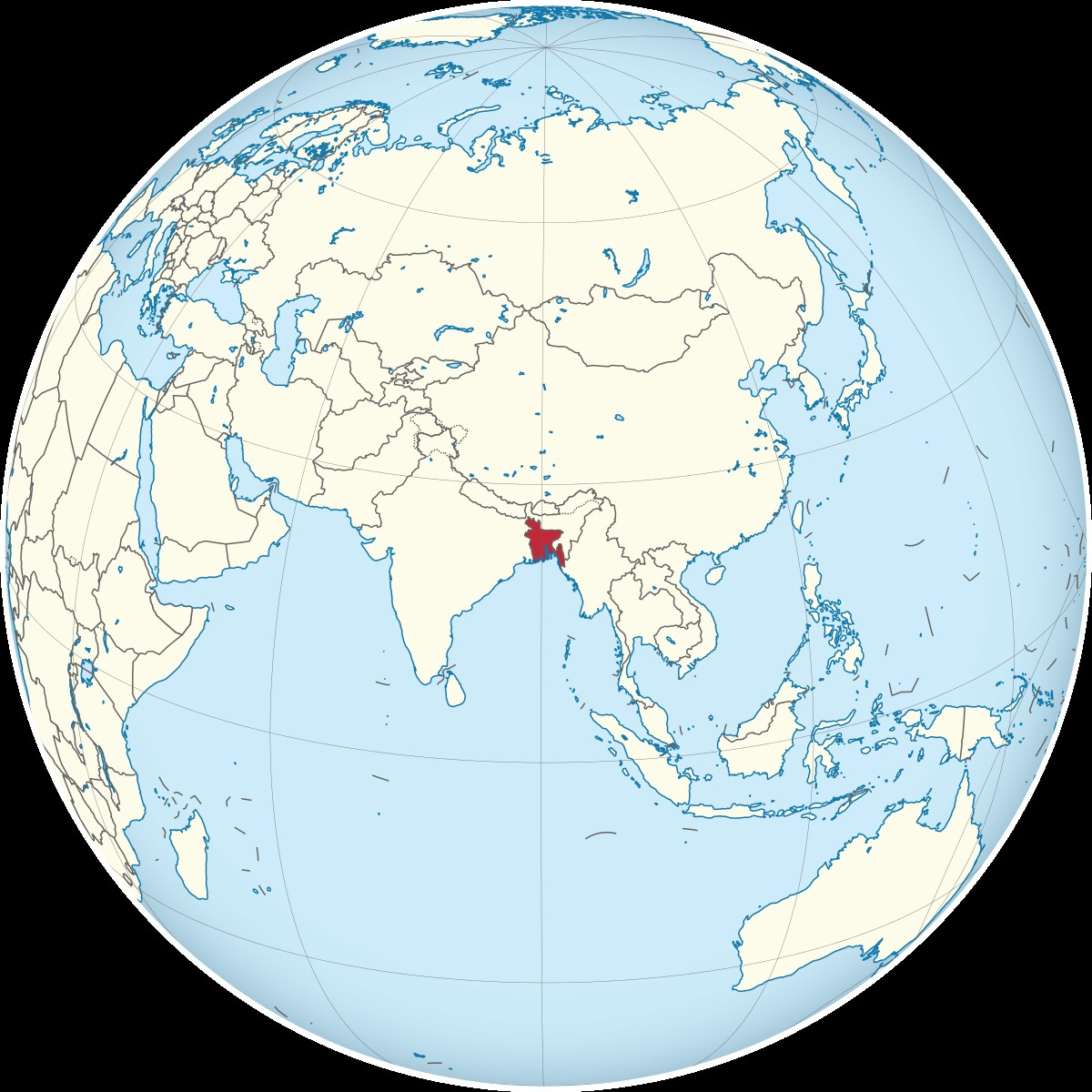 Bangladesh in World Map
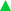 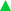 Socio-Demographic Status of Bangladesh
Socio-economical Characteristics and Informal Social Work System in Bangladesh
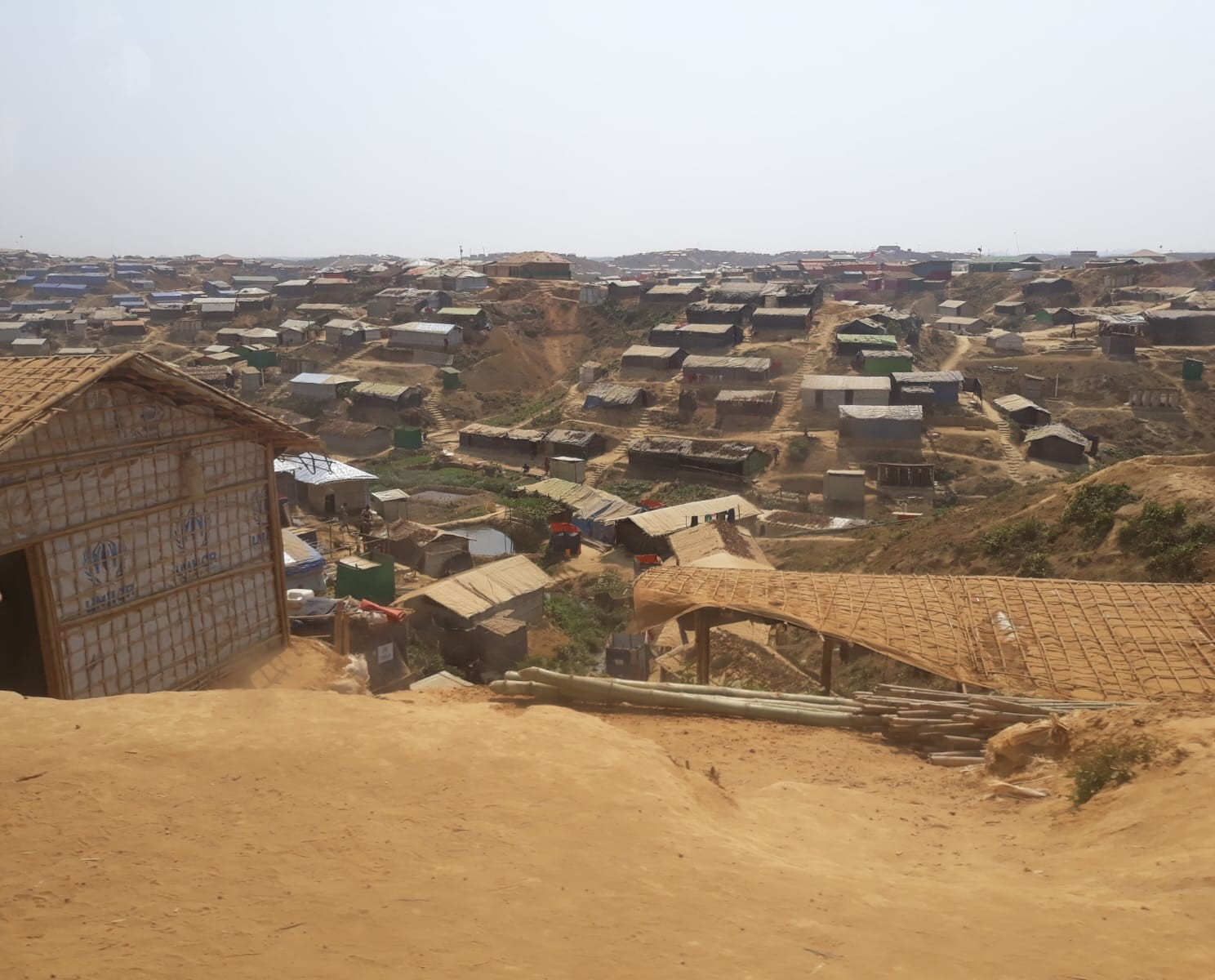 Diagram of Informal Social Work Practice: an example from Rohingya Crisis in Bangladesh
According to the United Nations High Commissioner for Refugees (UNHCR), the UN Refugee Agency, as of the end of March 2023 there were nearly 961,000 Rohingya refugees in Bangladesh. 
Role of Bangladesh:
Informal care or support: Fast response from countryside people (Traditional society+ Human resource)
Social Capital: Individual contributions with money, cloth, food, shelter 
Involvement of third sectors
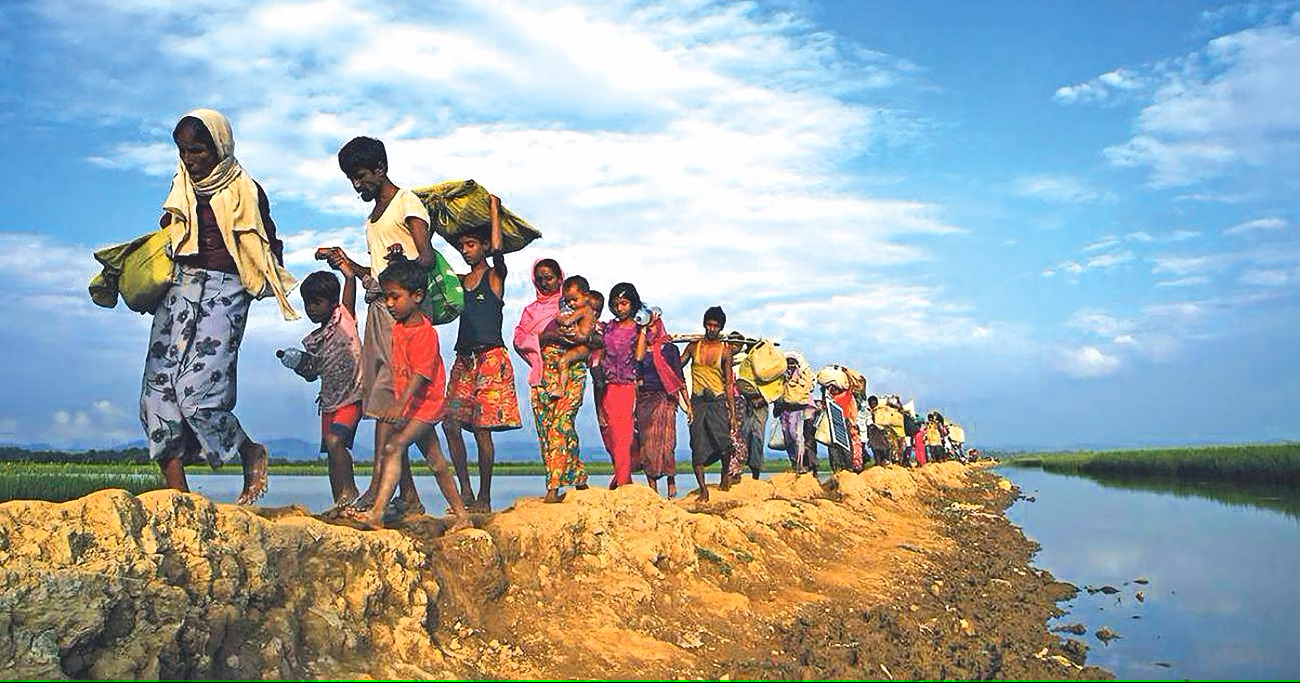 Formal Social Work Practices in Bangladesh
Diagram of Formal Social Work Practice in Bangladesh
Elucidation of formal social work practices in Bangladesh
Major Challenges of Social Work Practices in Bangladesh
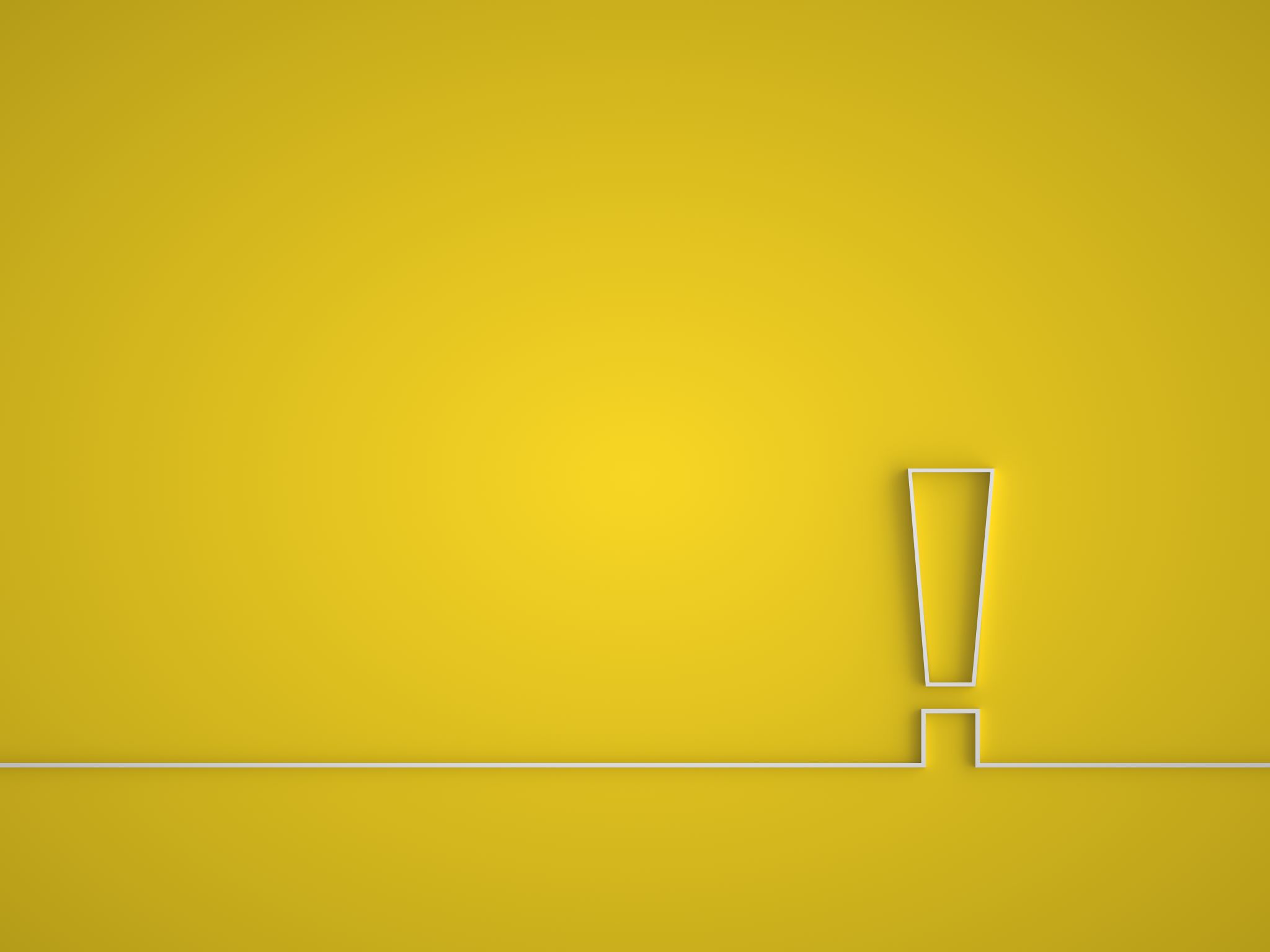 Thanks All for your kind Attention